Варіанти вивісок F5
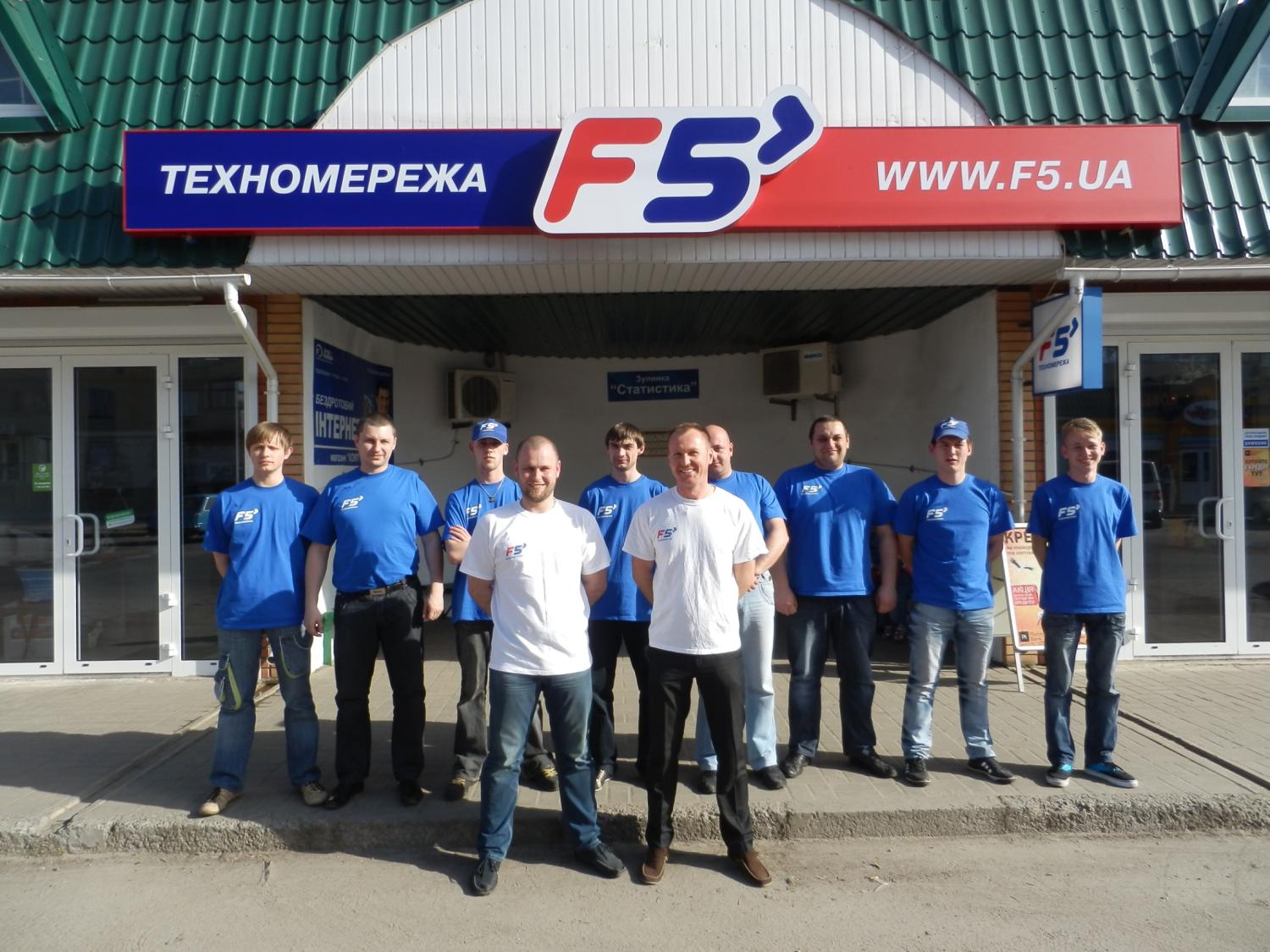 1 Світлова вивіска прямокутна2000х400 мм (3000х600 мм).
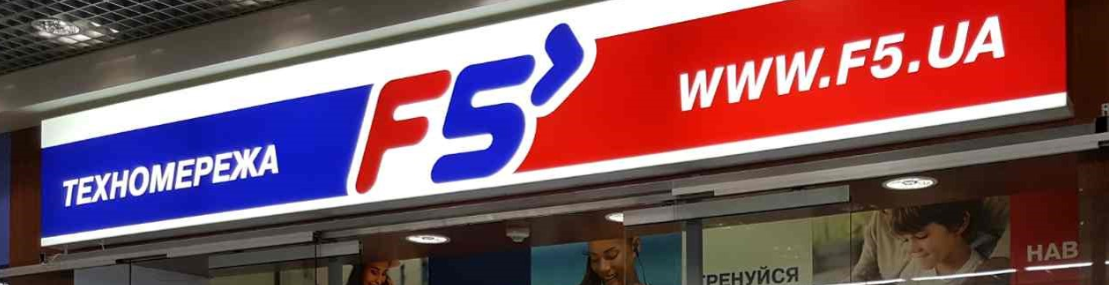 2 Вивіска з об'ємними світловими літерами 2000х400 мм (3000х600 мм).
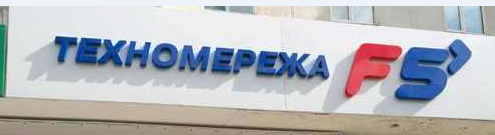 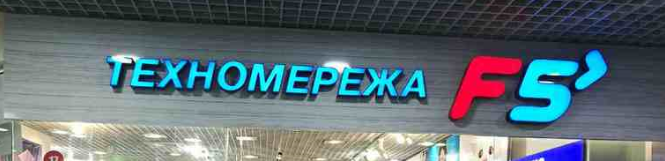 3 Вивіска з об'ємними світловими літерами з контражурною підсвіткою2000х400 мм
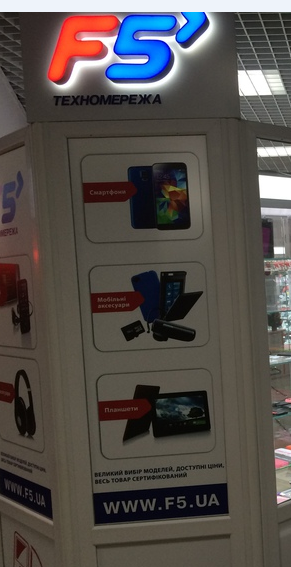 4 Вивіска композитна з фрезерованими літерами, що світяться3000х600 мм
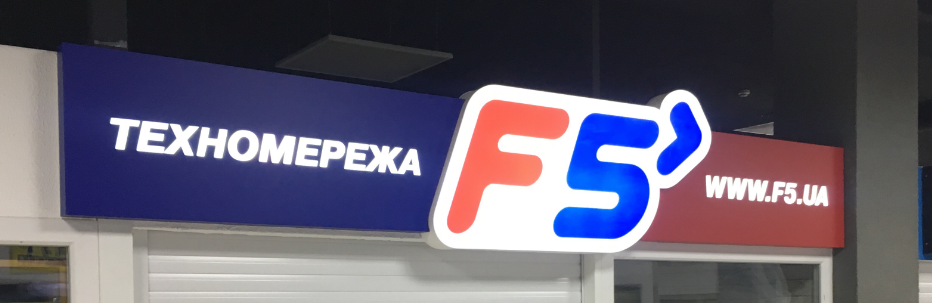 5 Світловий логотип фігурний1100х550 мм
8 Торцевий лайтбокс 69х69х13 см.
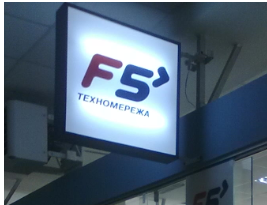 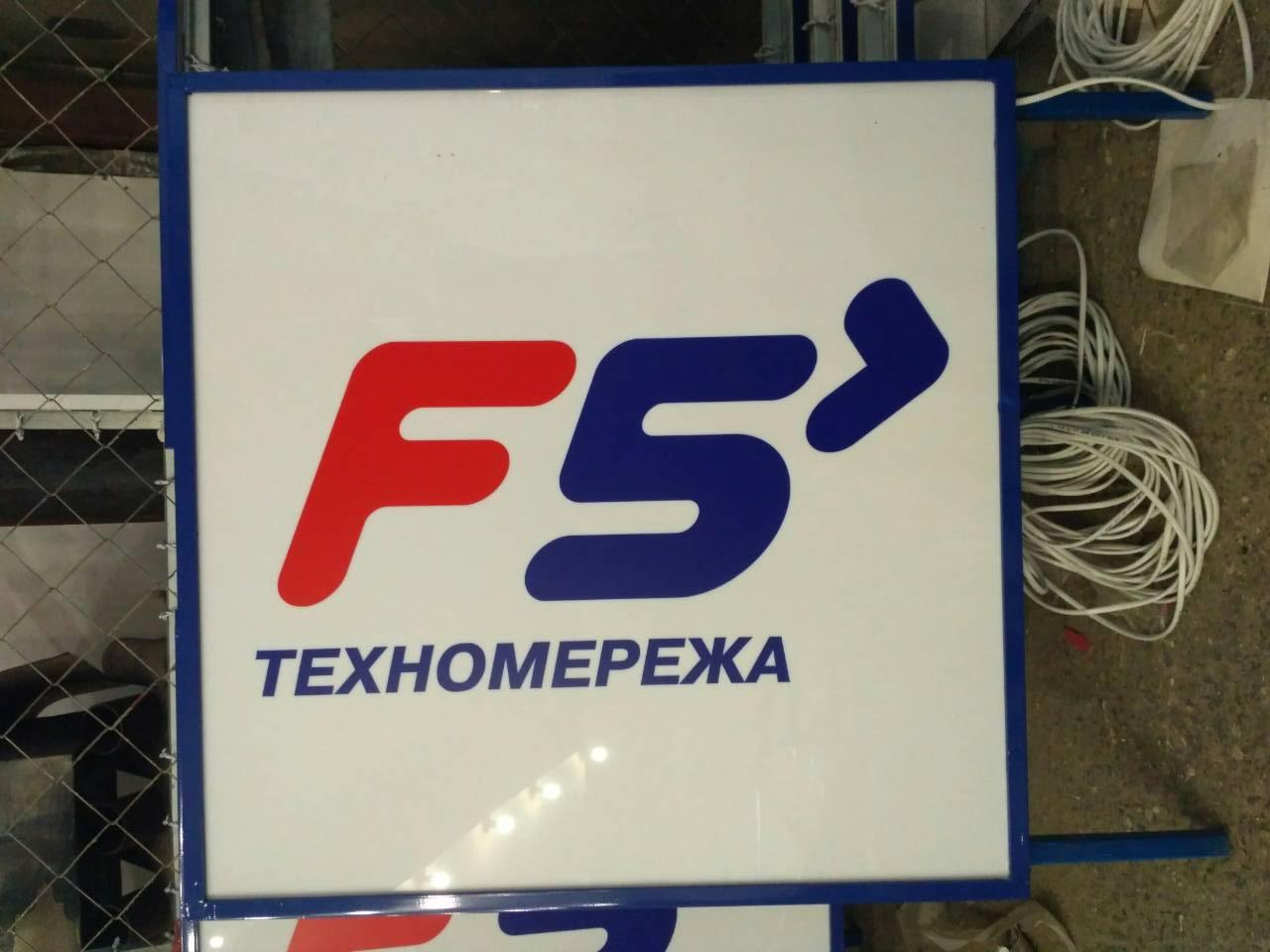 12 Вивіска прямокутна не світлова3000х600 мм
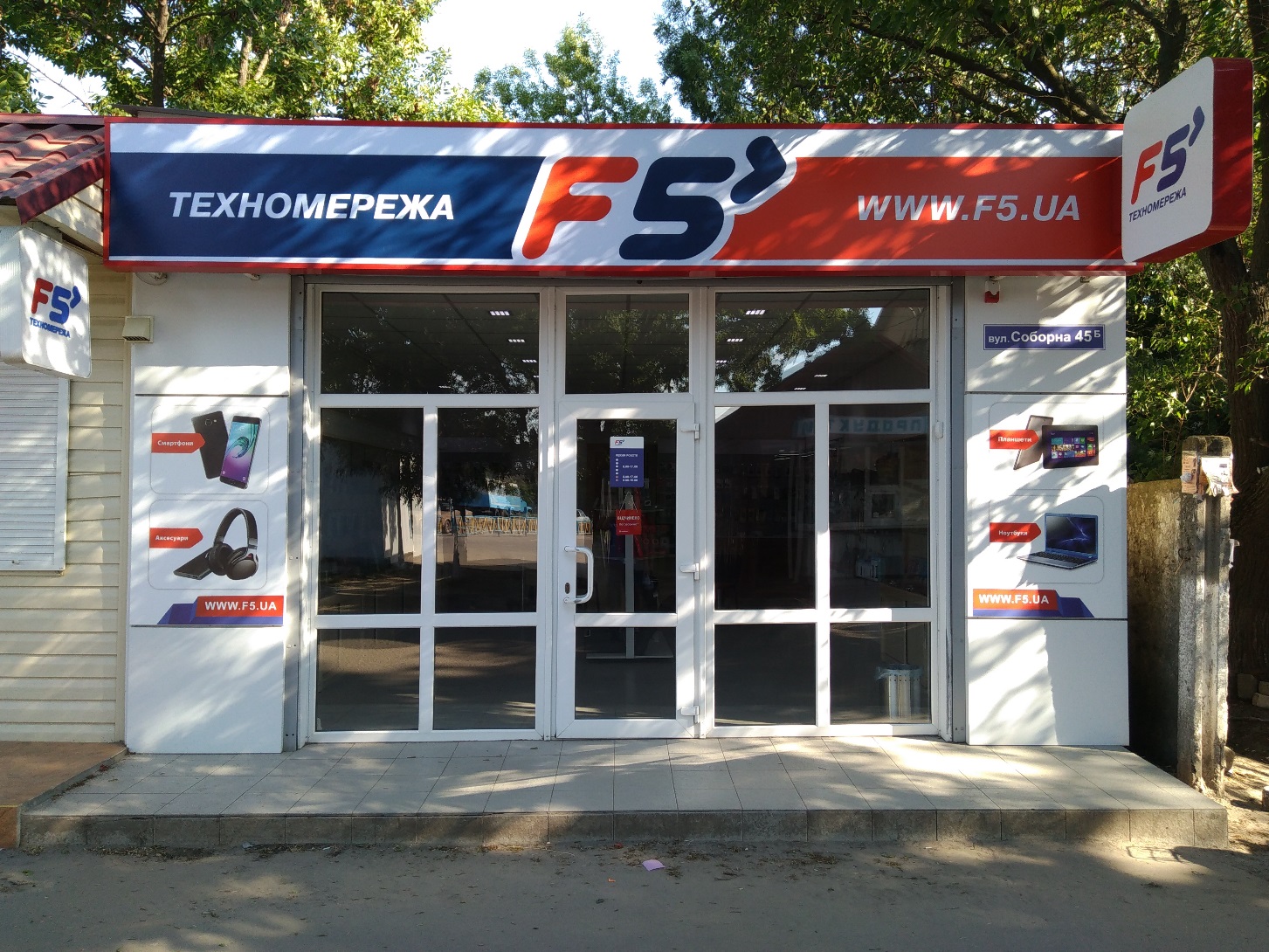